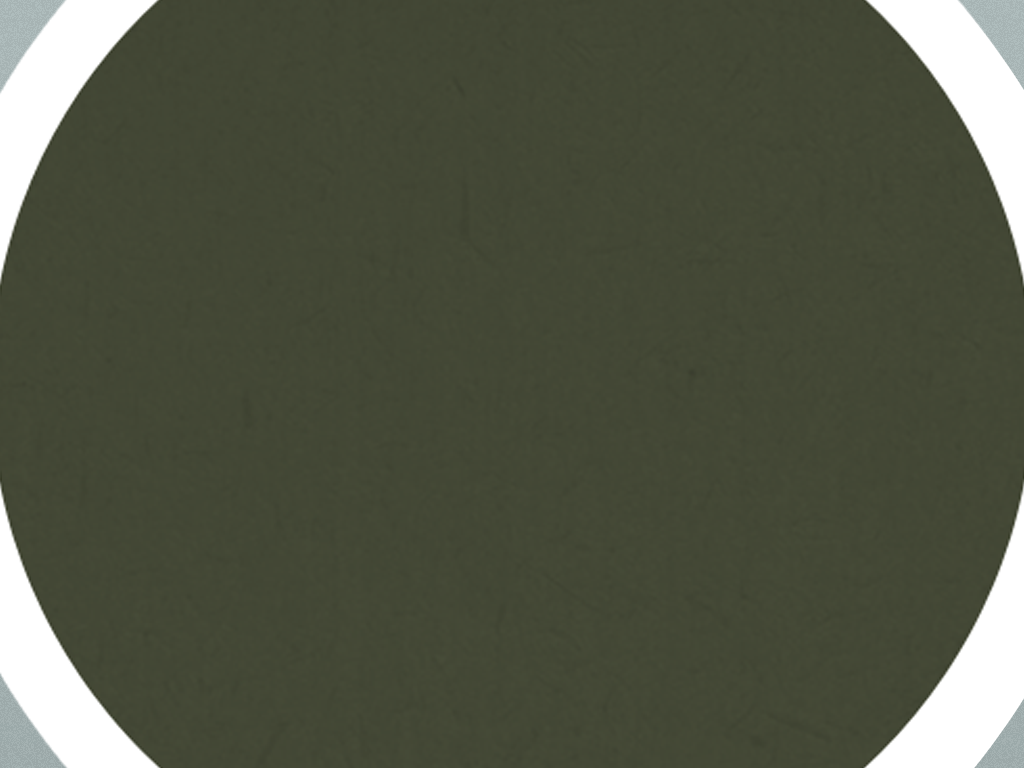 CONVERSATIONS WITH JOHN
Does This 
Offend You?
JOHN 6:53-70
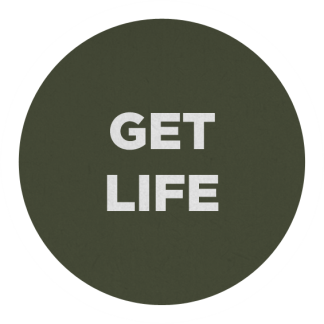 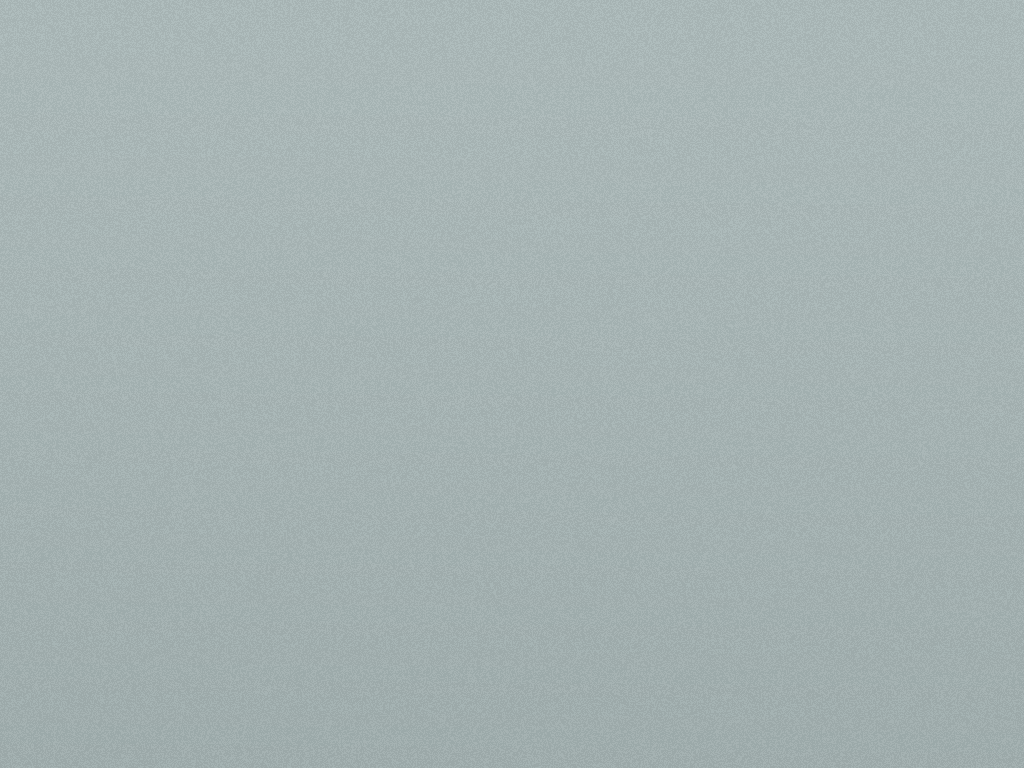 Offense: skandalon (“scandal”)
Trap; snare; to trip up (figuratively, cause of displeasure or sin)            -Strong’s Concordance 
The trigger of a trap on which the bait is placed, and which, when touched by the  animal, springs and causes it to close causing entrapment.-Zodhiates’ Complete Word Study Dictionary
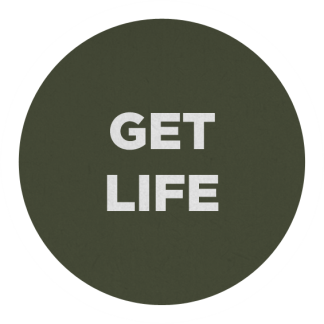 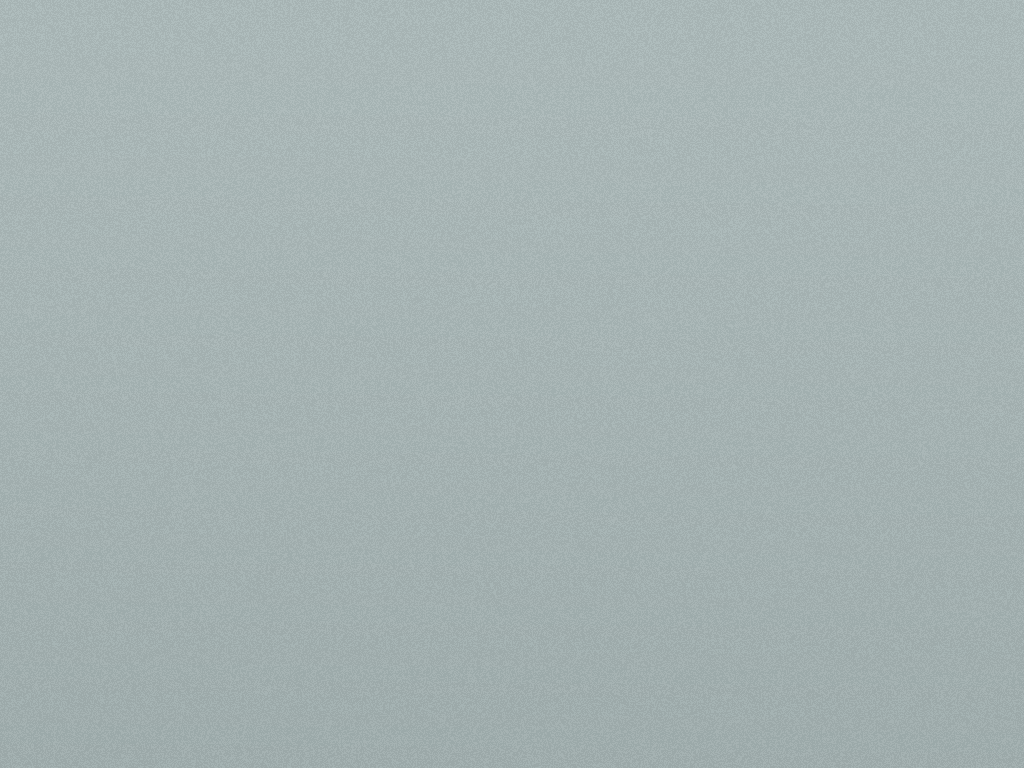 Luke 17:1-5 (NKJV)
Then He said to the disciples, “It is impossible that no offenses should come, but woe to him through whom they do come!  It would be better for him if a millstone were hung around his neck, and he were thrown into the sea, than that he should offend one of these little ones.  Take heed to yourselves. If your brother sins against you, rebuke him; and if he repents, forgive him.
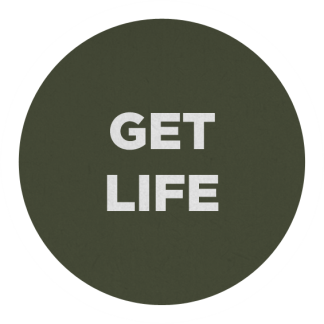 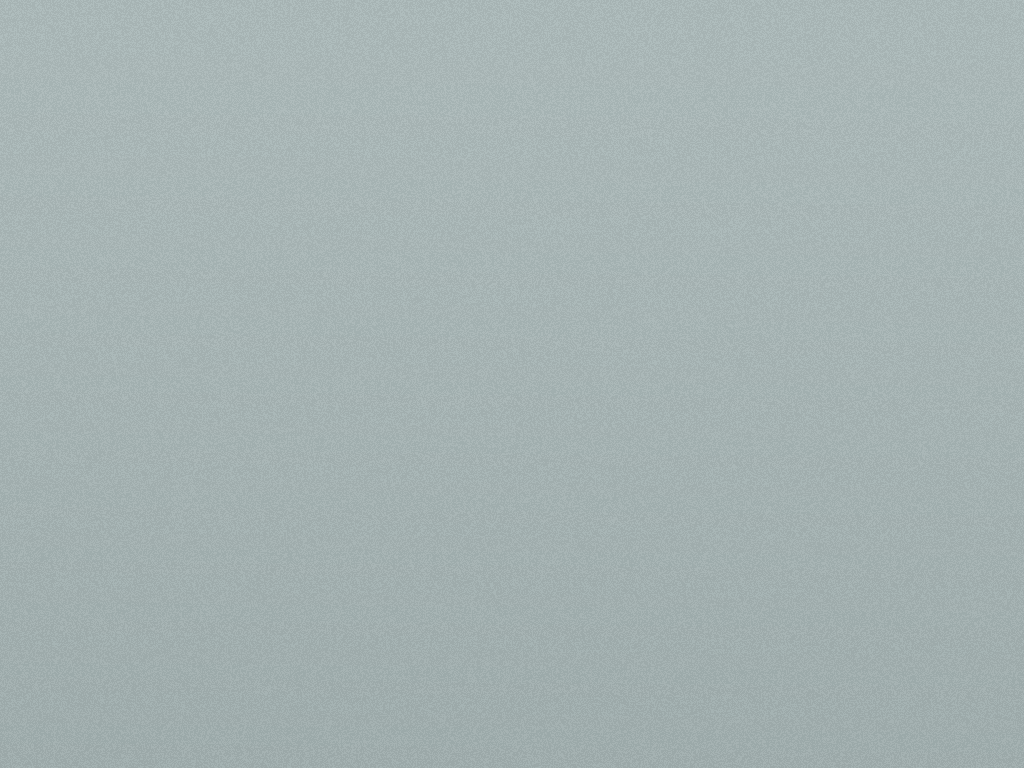 Luke 17:1-5 (NKJV)
And if he sins against you seven times in a day, and seven times in a day returns to you, saying, ‘I repent,’ you shall forgive him.” And the apostles said to the Lord, “Increase our faith.” 
Proverbs 18:9 (NLT)
An offended friend is harder to win back than a fortified city.    Arguments separate friends like a gate locked with bars.
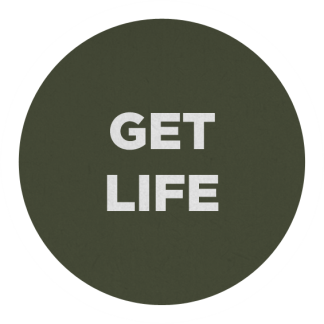 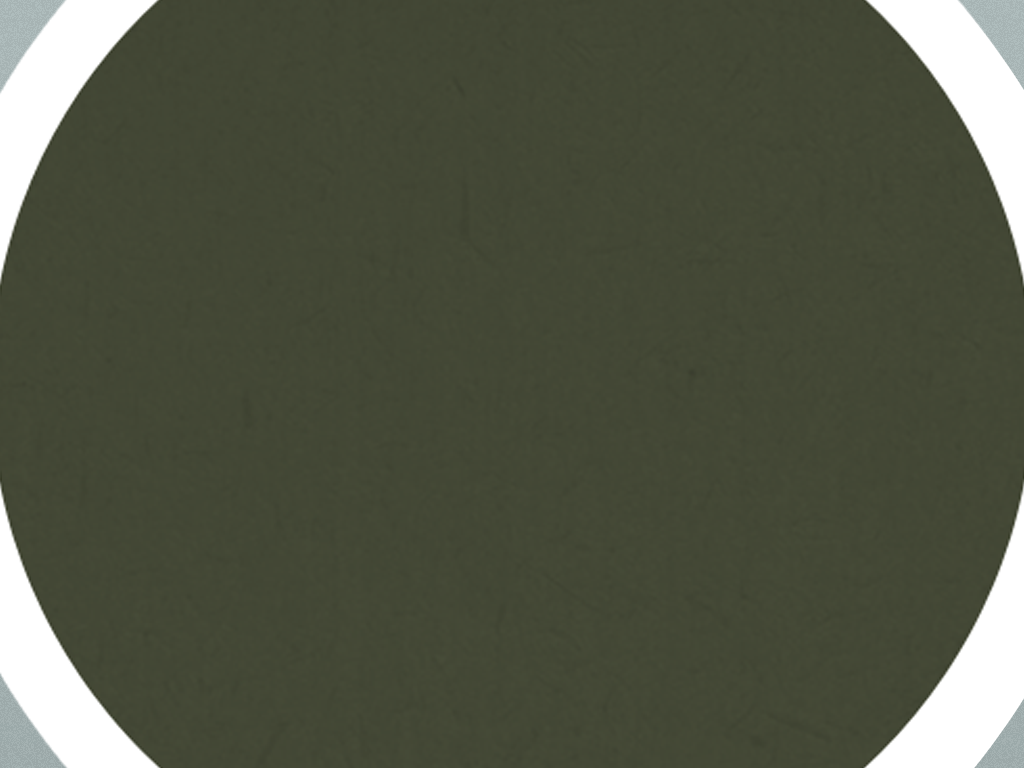 What causes offense?
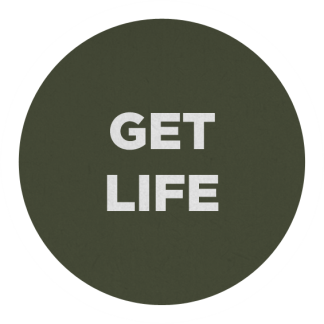 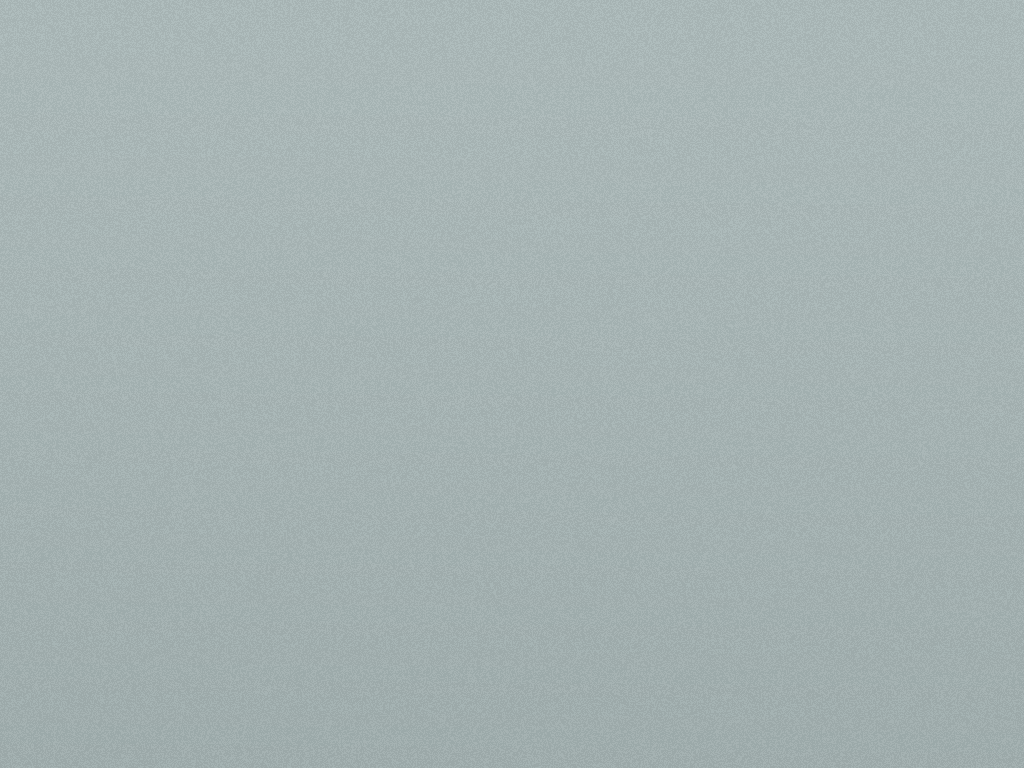 Reasons they were offended:
Earlier, John 6:15 stated that the people wanted to make Jesus king “by force” but He withdrew again. 
Their dreams were postponed
Their perception of what Jesus should be doing as Messiah did not line up
Offense was starting to grow
They thought they had been deceived and mistreated somehow
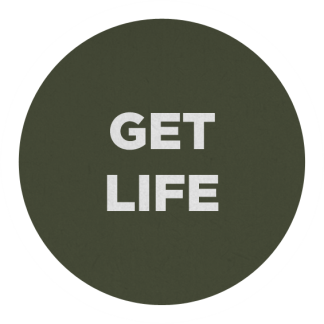 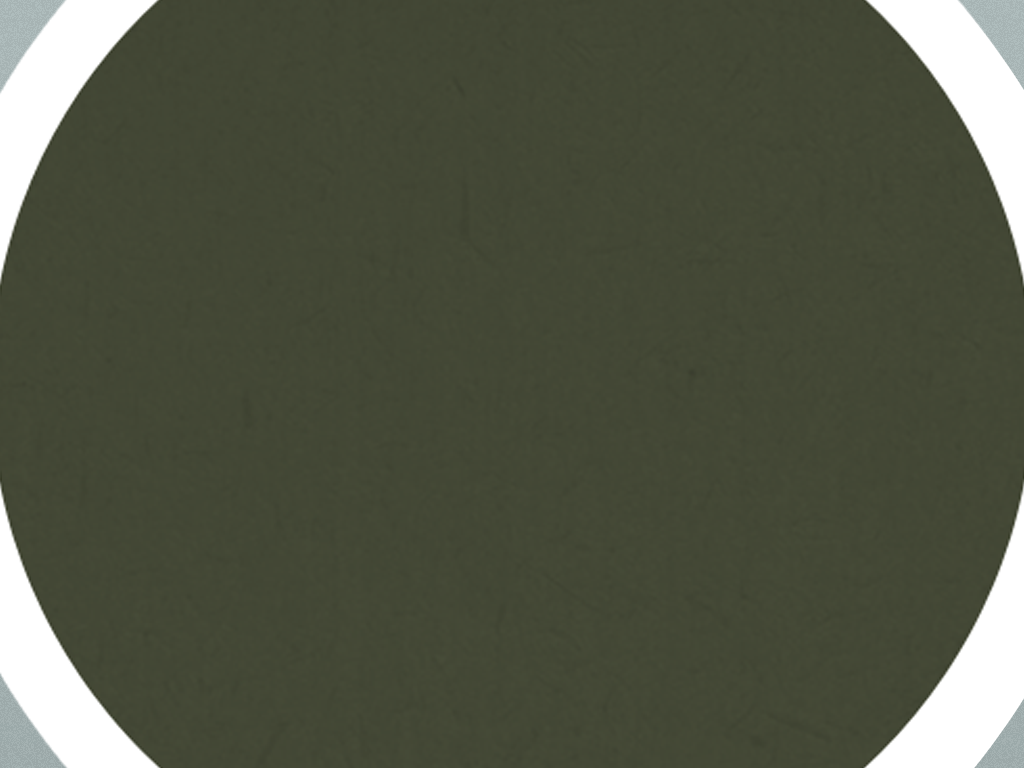 Offense is a misguided sense of justice
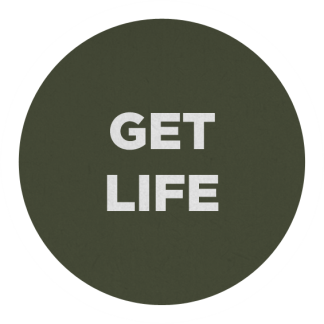 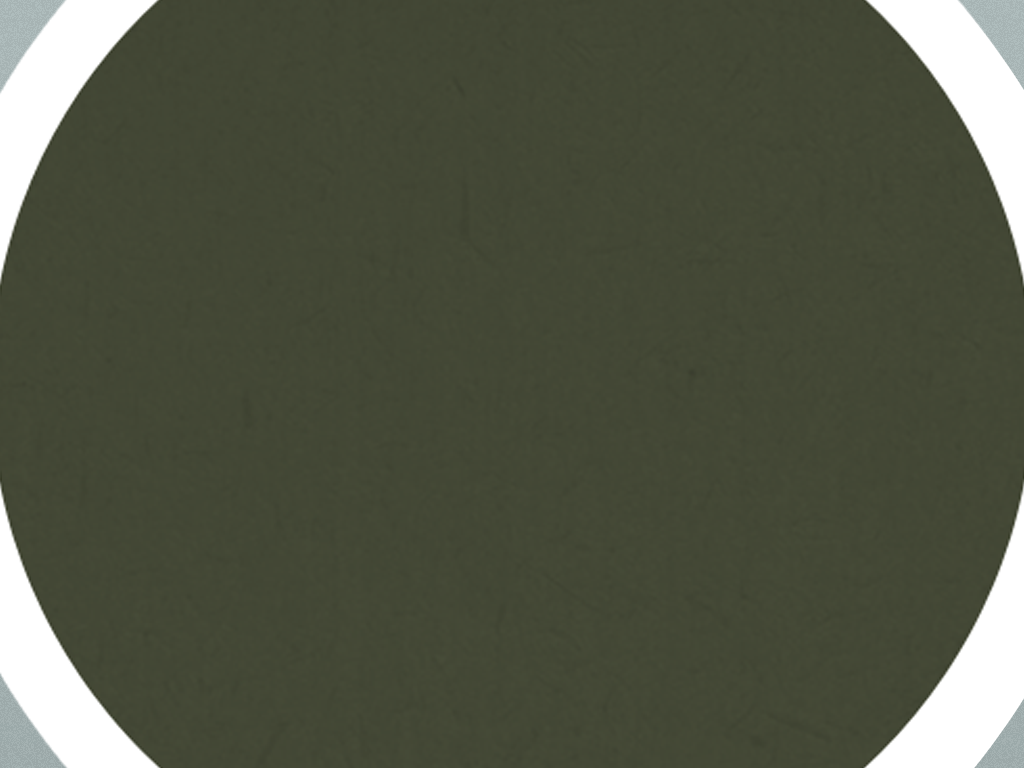 This also leads to taking on someone else’s offense
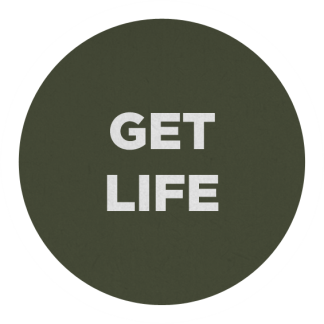 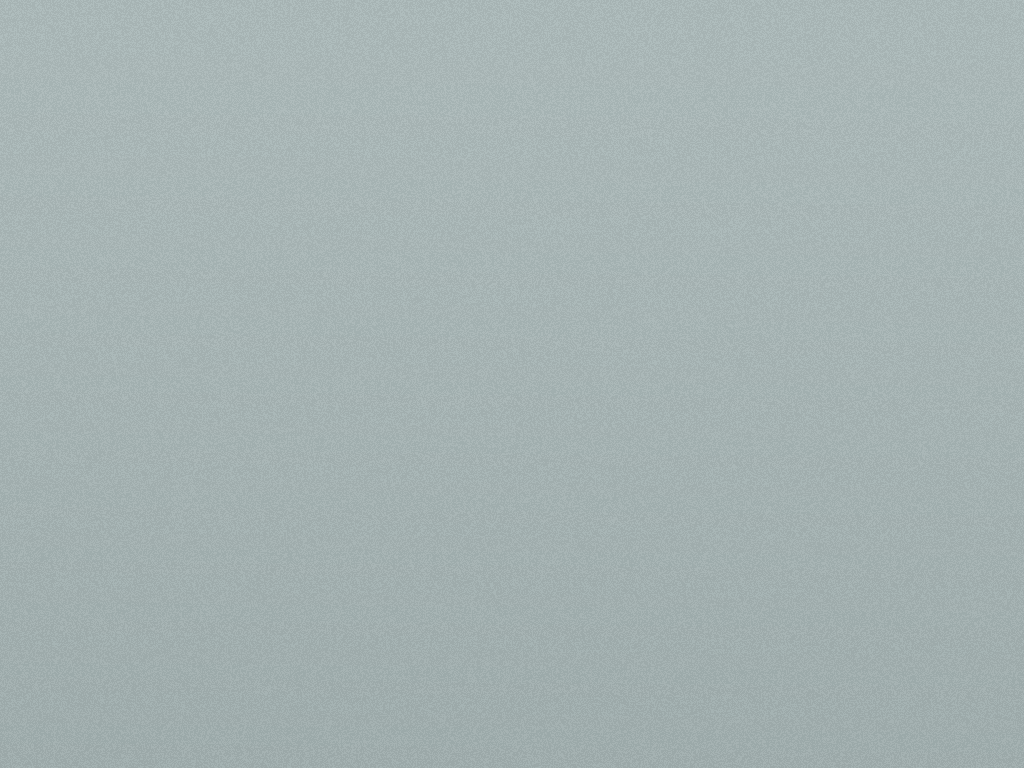 Reasons they were offended:
Jesus in essence was telling them to ‘step up’ and consume Him rather than just having Him a part of their life
What Jesus said was quite graphic and shocking in character 
They were focused on what THEY FELT (confusion, anger, and outrage) when He spoke. They were self-absorbed
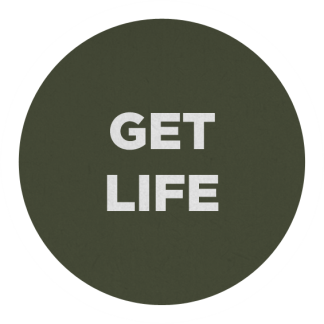 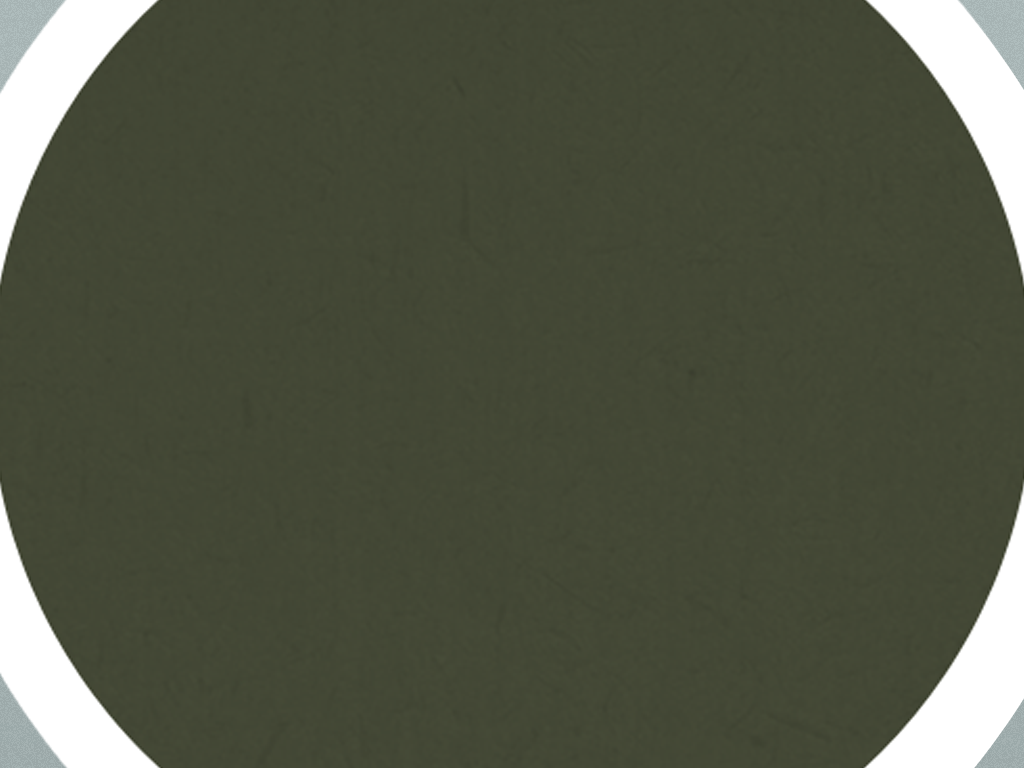 When we retain an offense in our hearts, we filter everything through it.
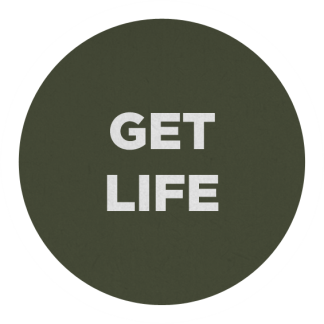 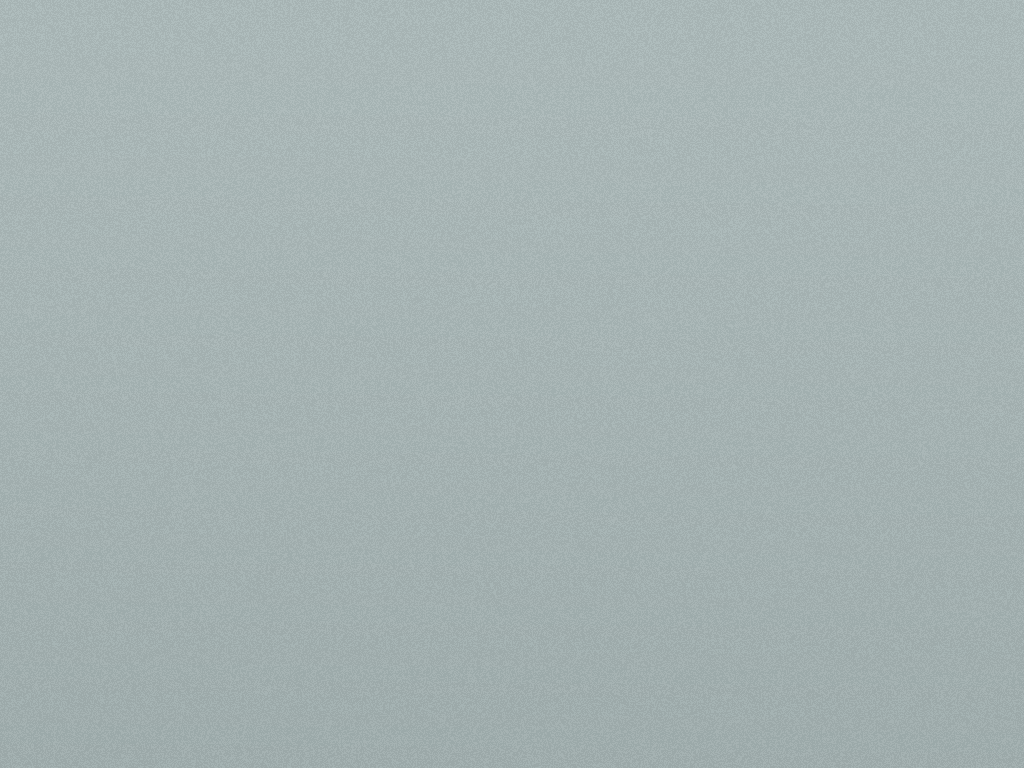 Dr. Eddie Harmon-Jones, a neuroscientist at the University of Wisconsin, has found that when people are insulted, they show a burst of activity in the left prefrontal cortex, a part of the brain that is also active when people prepare to satisfy hunger and some cravings. This increased activity, Dr. Harmon-Jones said, seems to reflect not the sensation of being angry so much as the preparation to express it, the readiness to hit back. The expression itself is all pleasure.
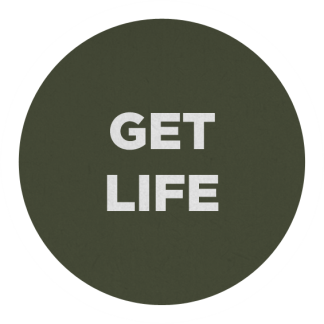 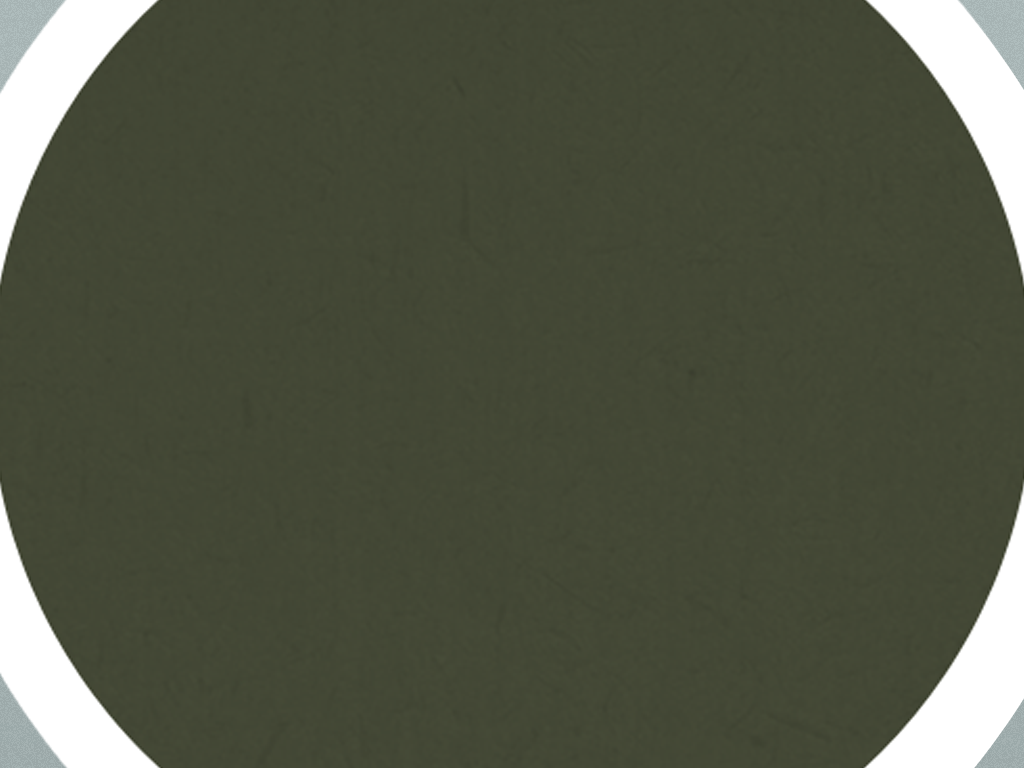 How do we resolve offense?
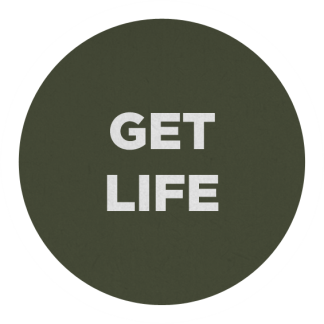 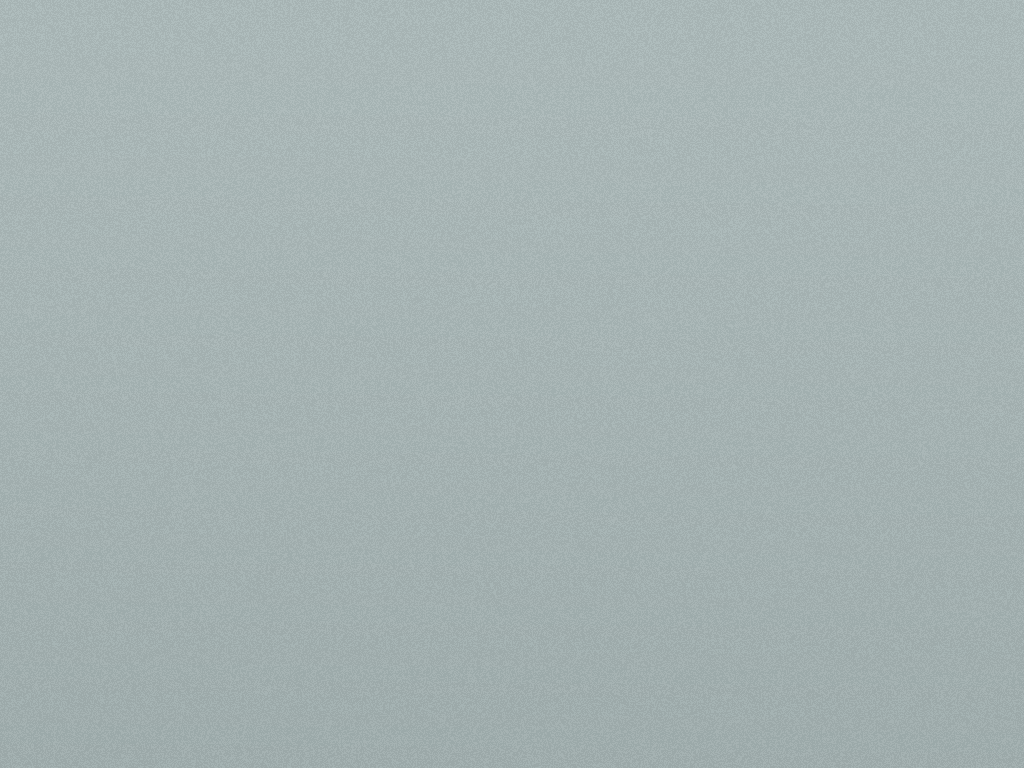 Romans 12:19 (NLT)
Dear friends, never take revenge. Leave that to the righteous anger of God. For the Scriptures say, “I will take revenge; I will pay them back,” says the Lord.     

“Unforgiveness is like drinking poison and wishing the other person would die.”
-Unknown
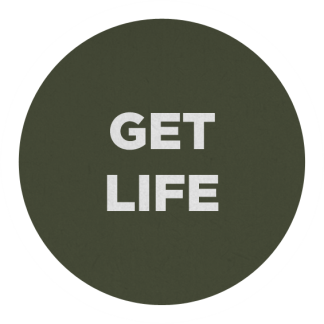 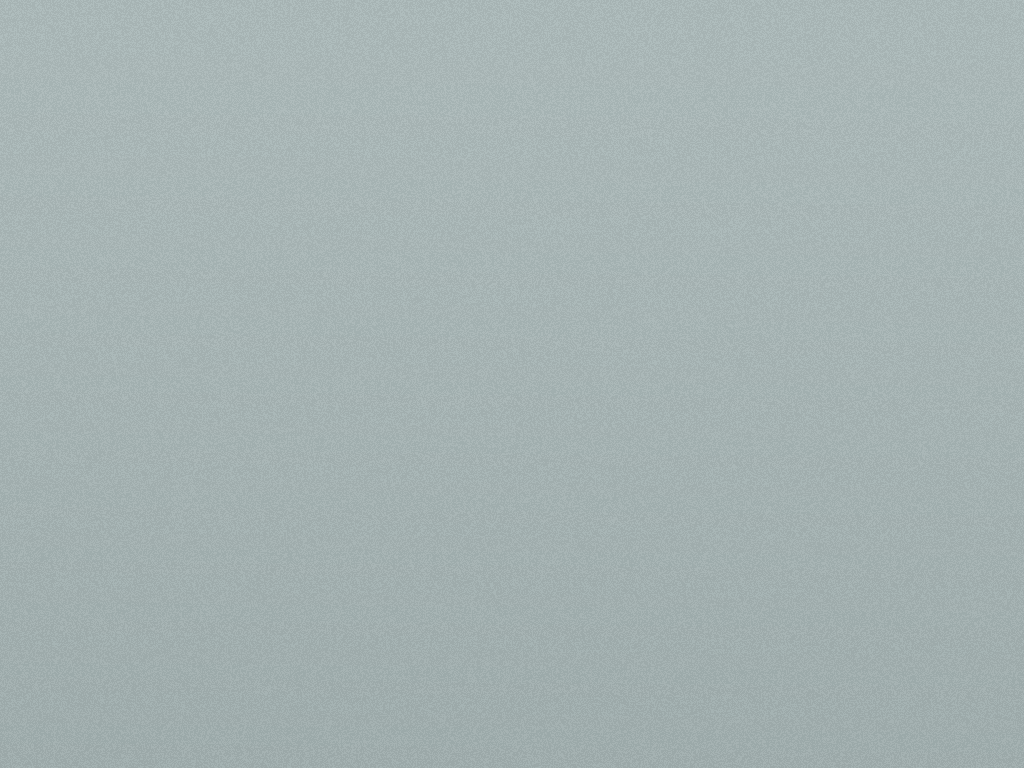 Matthew 5:43-48 (MSG)
"You're familiar with the old written law, 'Love your friend,' and its unwritten companion, 'Hate your enemy.' I'm challenging that. I'm telling you to love your enemies. Let them bring out the best in you, not the worst. When someone gives you a hard time, respond with the energies of prayer, for then you are working out of your true selves, your God-created selves.
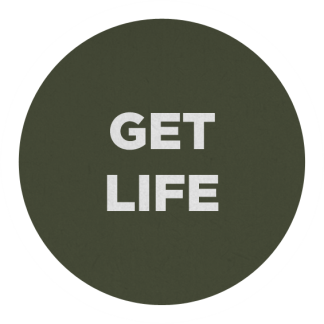 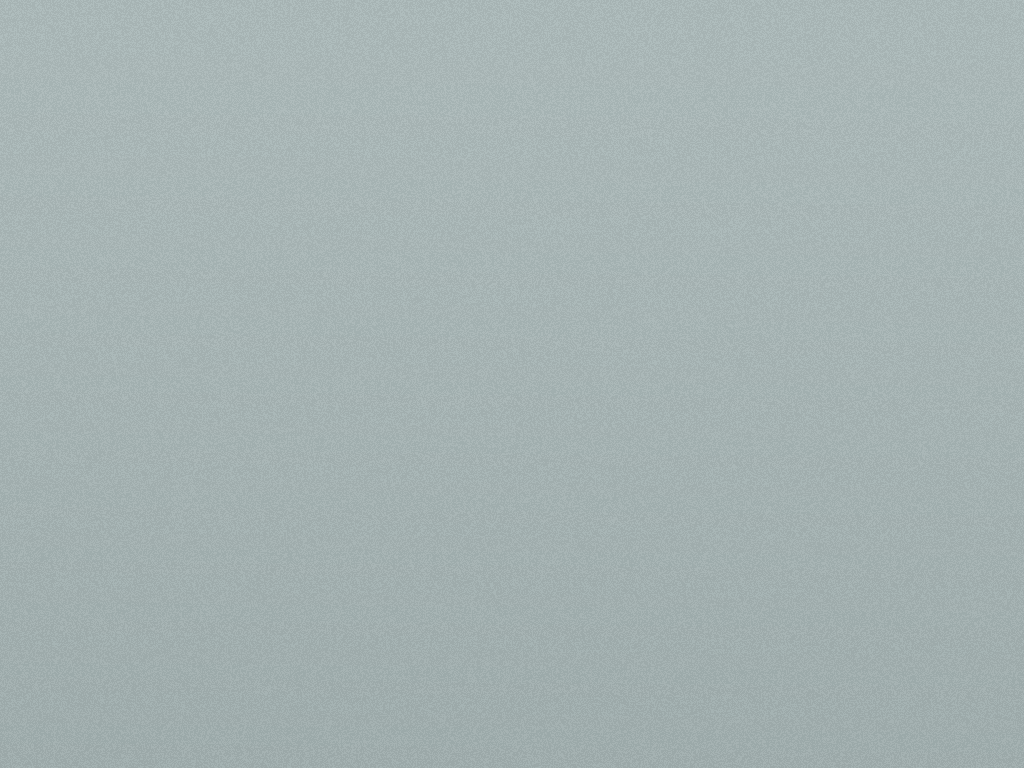 Matthew 5:43-48 (MSG)
This is what God does. He gives his best—the sun to warm and the rain to nourish—to everyone, regardless: the good and bad, the nice and nasty. If all you do is love the lovable, do you expect a bonus? Anybody can do that. If you simply say hello to those who greet you, do you expect a medal? Any run-of-the-mill sinner does that.
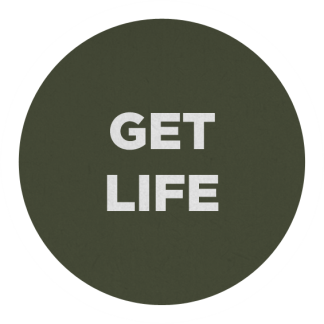 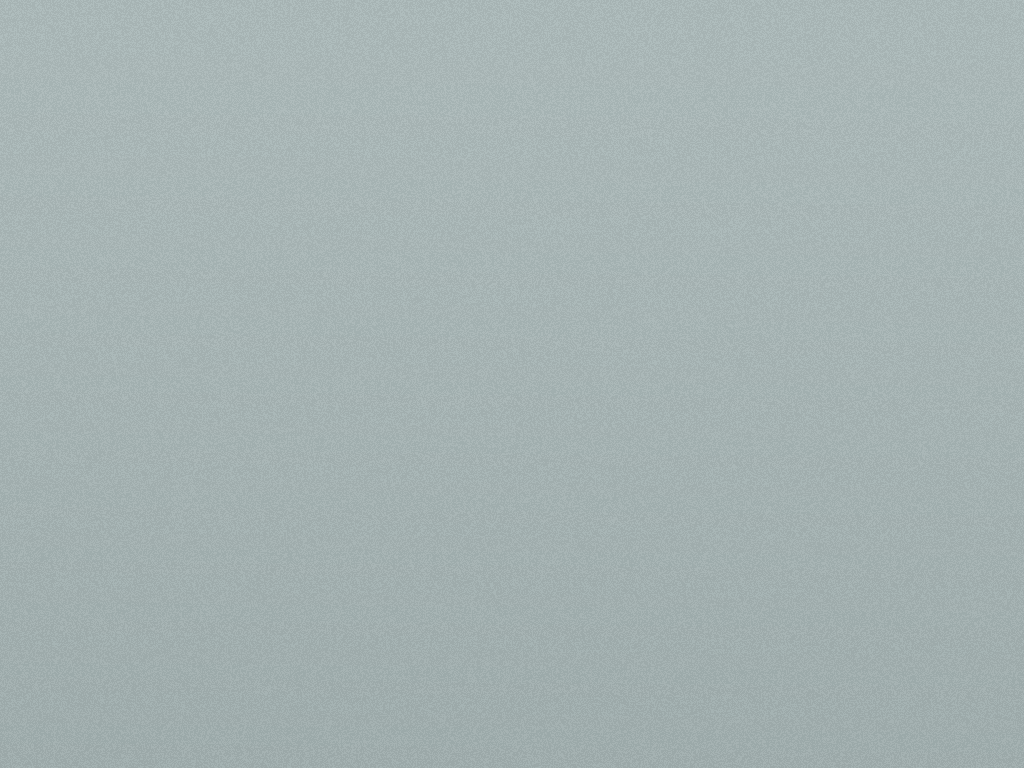 Matthew 5:43-48 (MSG)
"In a word, what I'm saying is, Grow up. You're kingdom subjects. Now live like it. Live out your God-created identity. Live generously and graciously toward others, the way God lives toward you."
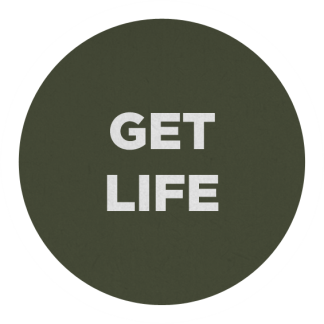 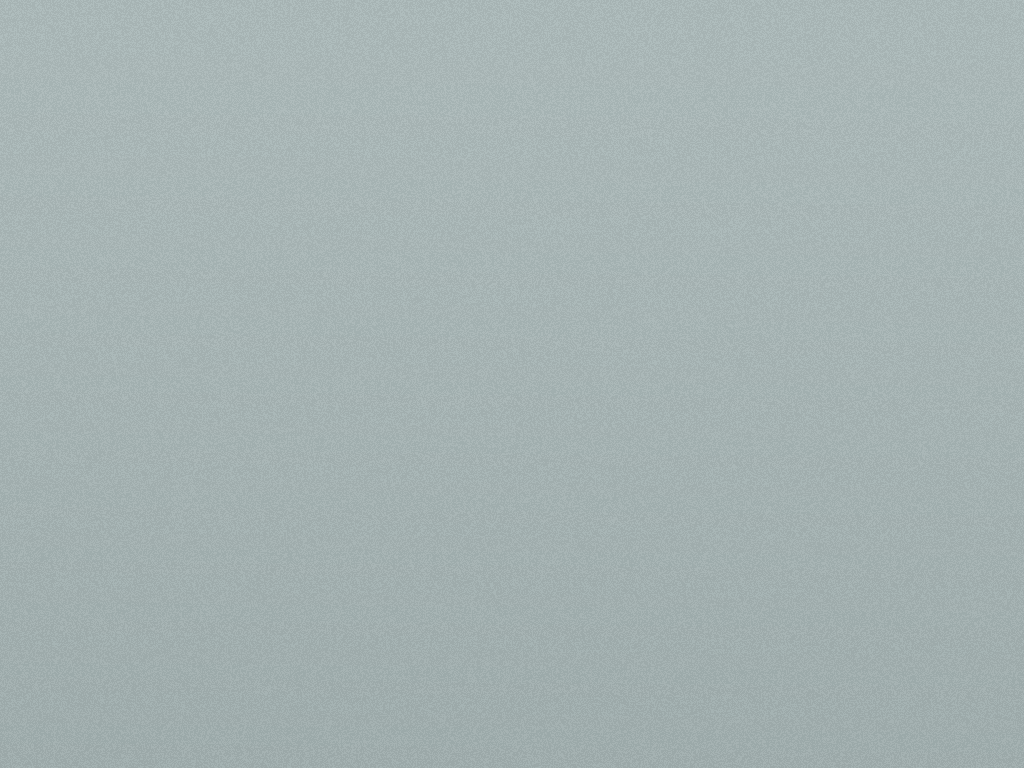 1 Peter 2:21-23 (NIV)
To this you were called, because Christ suffered for you, leaving you an example, that you should follow in his steps. "He committed no sin, and no deceit was found in his mouth." When they hurled their insults at him, he did not retaliate; when he suffered, he made no threats. Instead, he entrusted himself to him who judges justly.
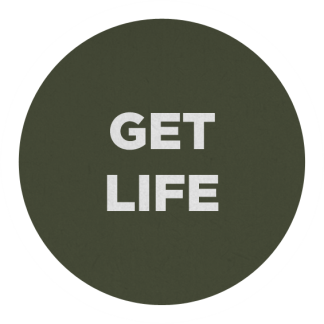 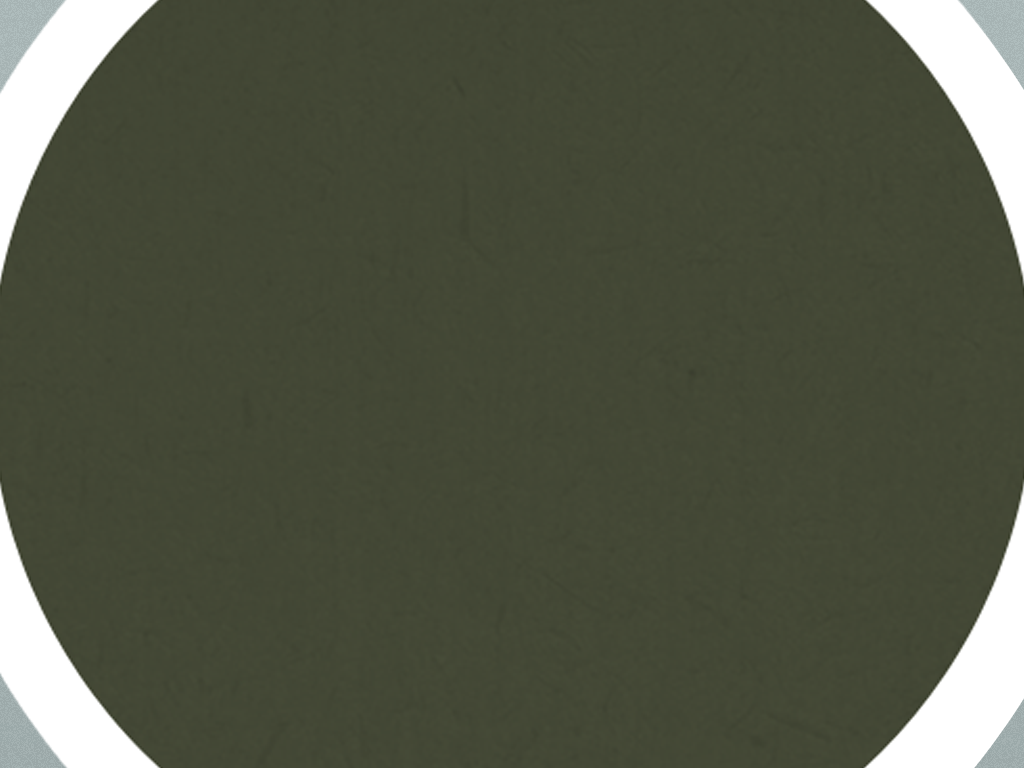 Biblical Conflict Resolution
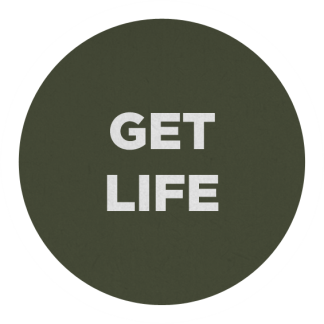 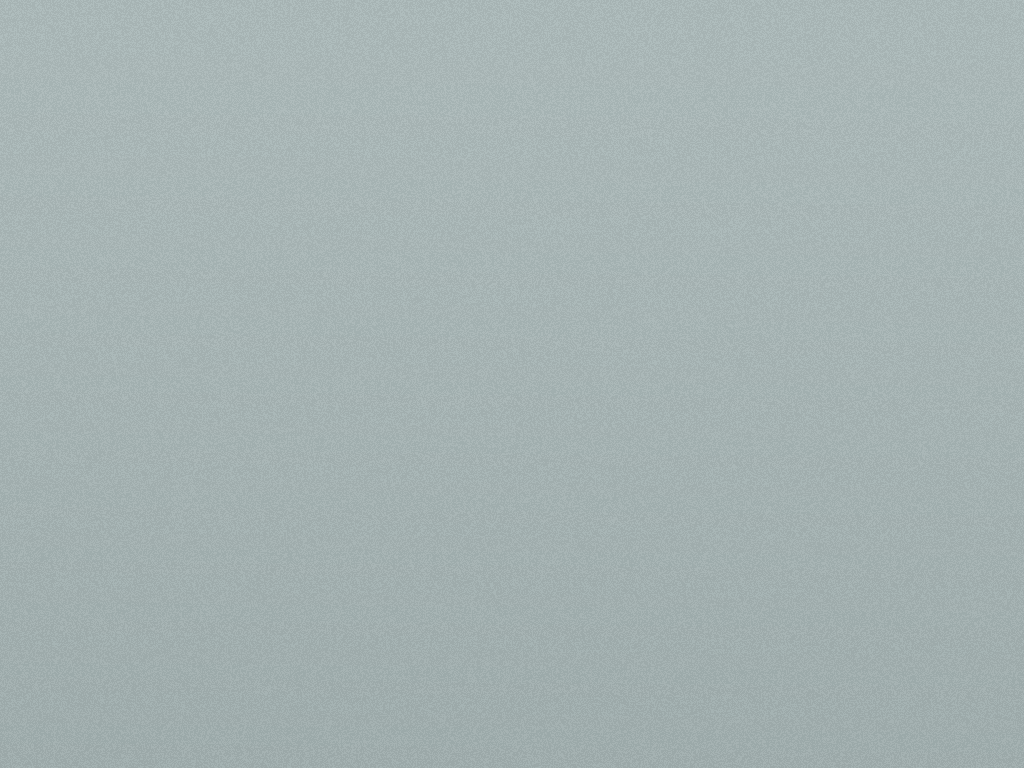 Matthew 18:15-17
Step 1: Person to person
Do not discuss with anyone else first, except God!
Otherwise you are guilty of gossip and sowing discord
This takes spiritual discipline
Direct communication
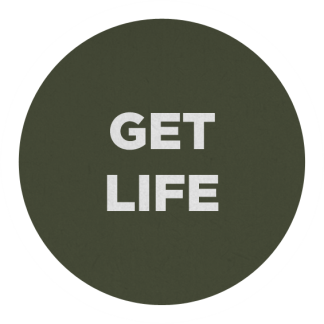 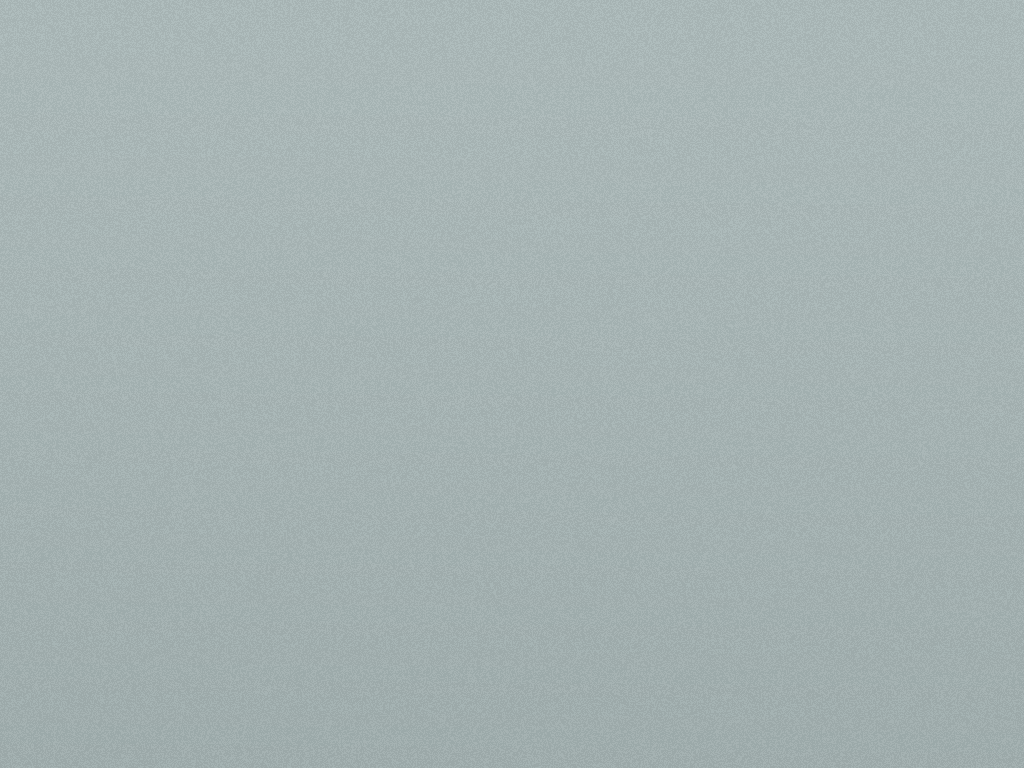 Matthew 18:15-17
Step 2: Person to person with               one or two others
They will be able to help arbitrate, or in the case of stubborn rebellion, become witnesses of non-repentance
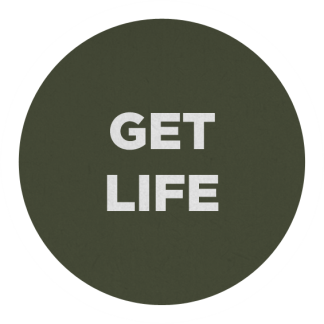 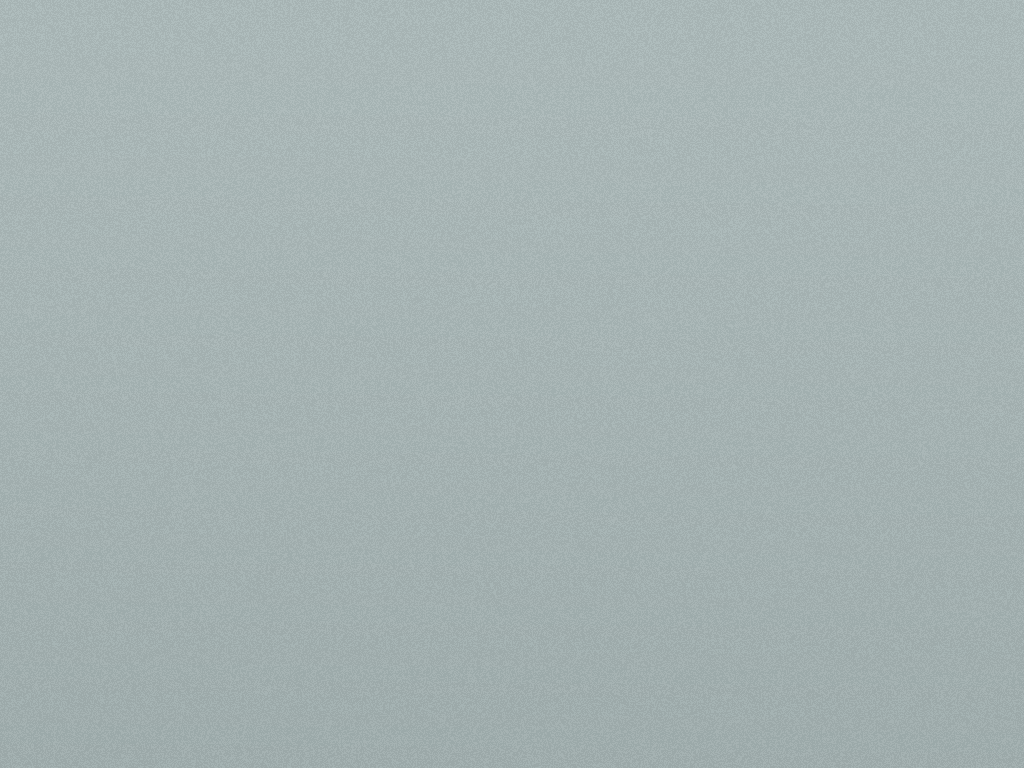 Matthew 18:15-17
Step 3: Church Participation
Church leaders are made aware of the situation and are brought into the process of attempted restoration
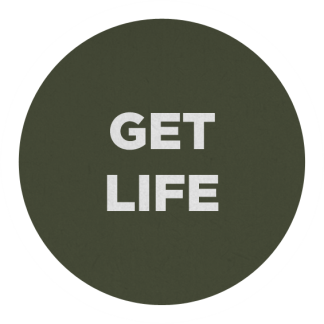 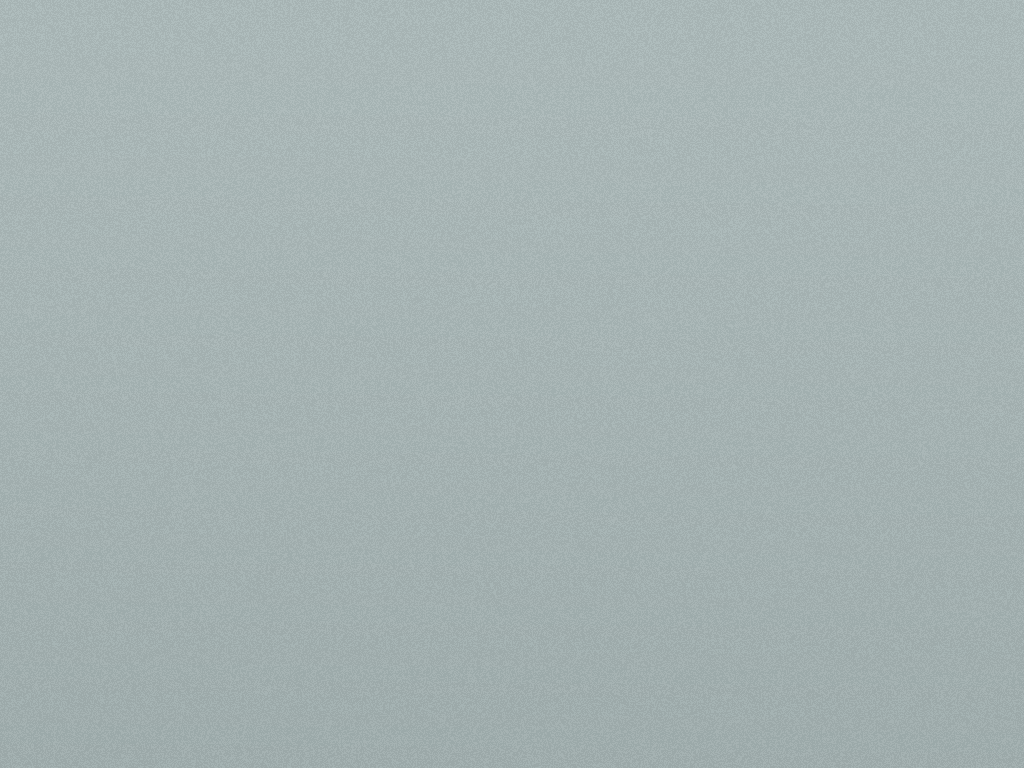 Matthew 18:15-17
Step 4: Release from relationship
This does not mean unforgiveness
They should be treated as unbelievers, with the same compassion and urgency needed to encourage them to repent
They are not to receive the same openness to the inner fellowship of the community.
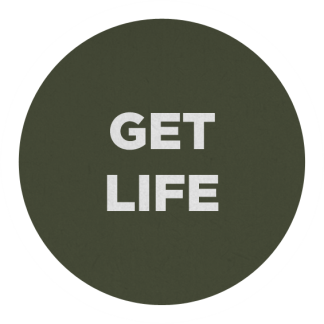 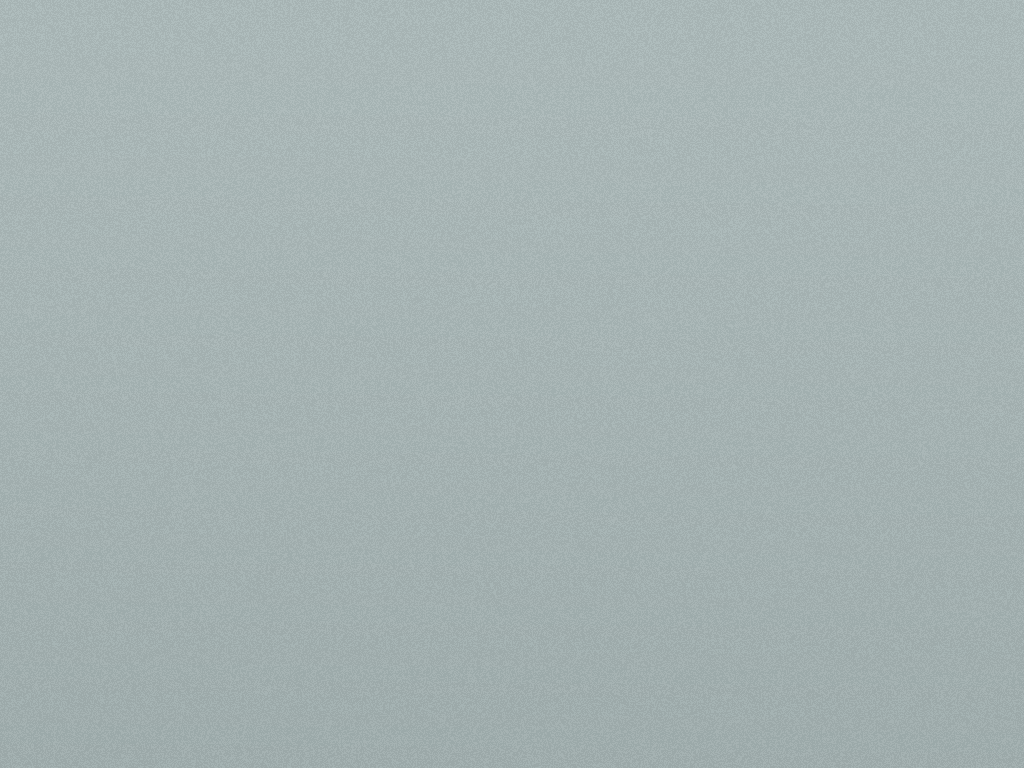 Matthew 18:15-17
The goal of Steps 1-3 is reconciliation. 
In the event Steps 1-3 fail, then release from relationship/church membership would be in order.
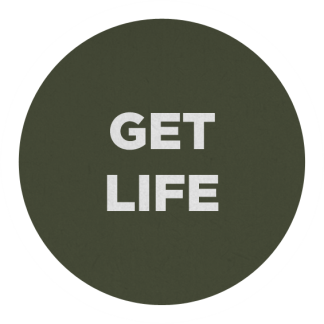 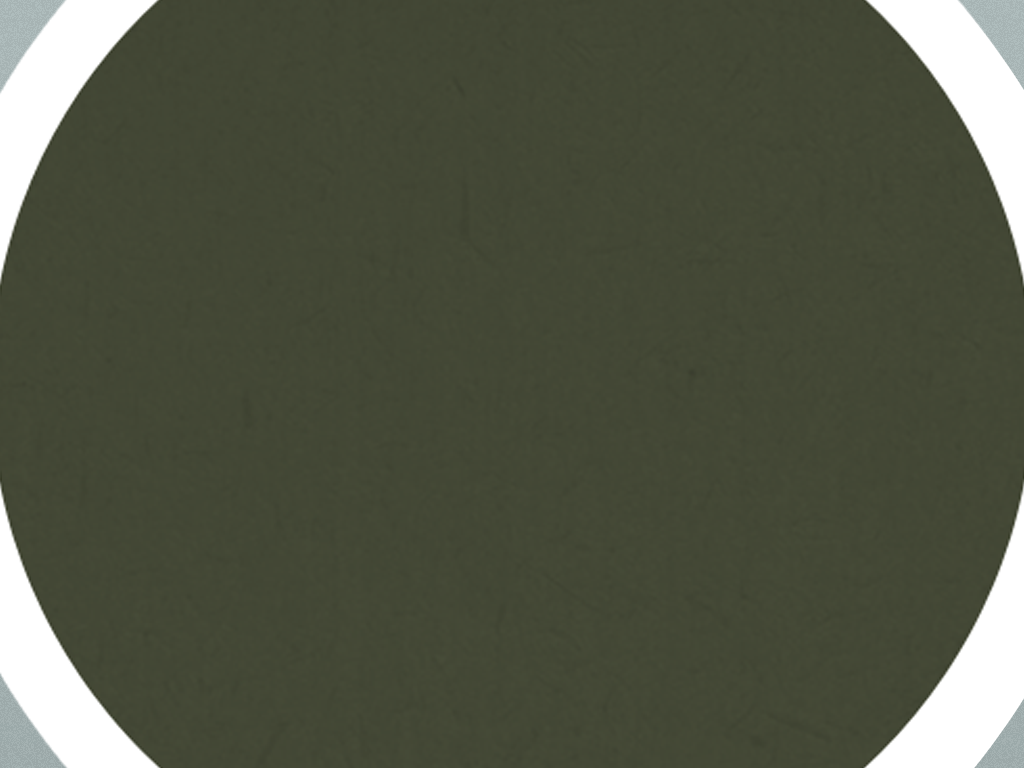 What is our response?
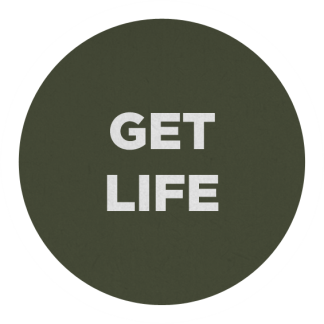 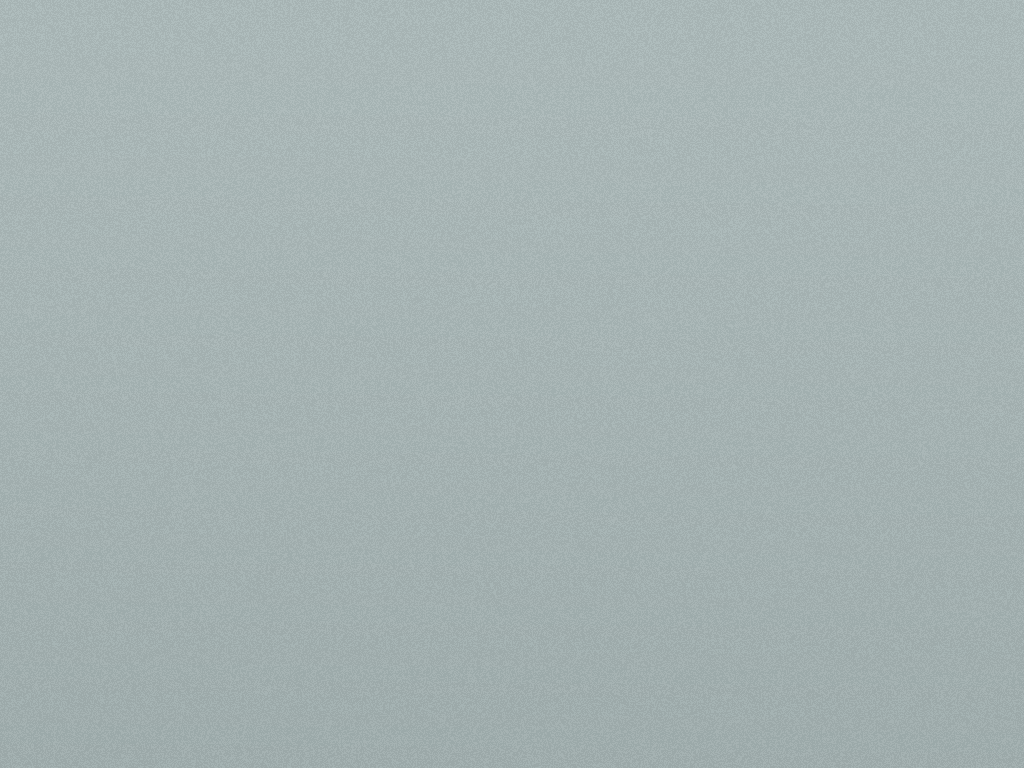 How you react to offense is a good indicator to where you are spiritually. How you react under pressure is how the real you reacts.
Physical growth is a function of time.  
Intellectual growth is a function of learning. 
Spiritual growth is neither a function of time or learning, but it is a function of obedience!
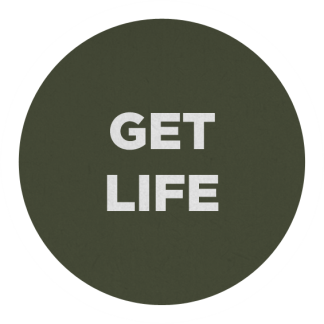 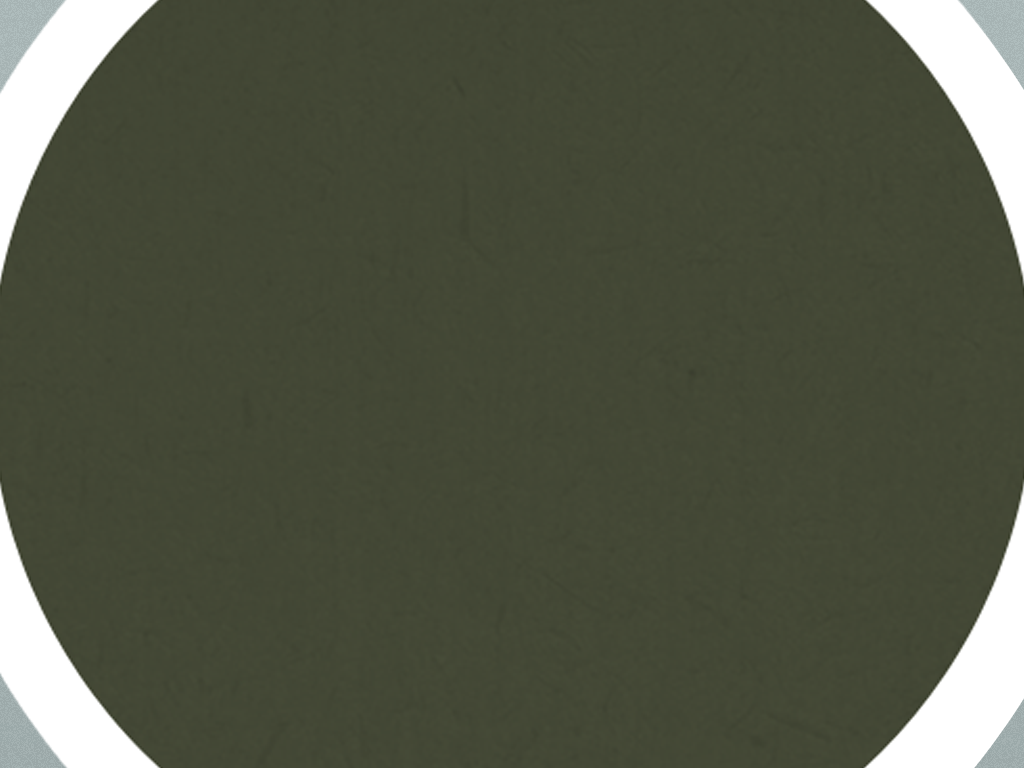 If it is possible, as far as it depends on you, live at peace with everyone.          (Romans 12:18)
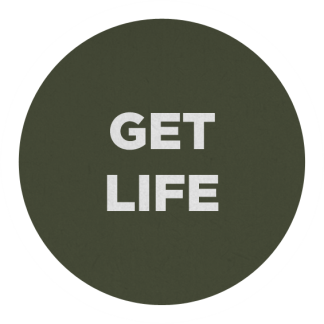